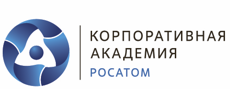 Атомные школы сварки

Отраслевые центры компетенций 
АНО «Корпоративная Академия Росатома
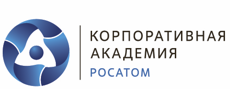 СИТУАЦИЯ СЕЙЧАС
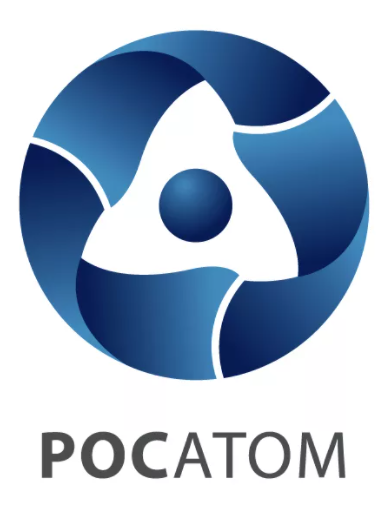 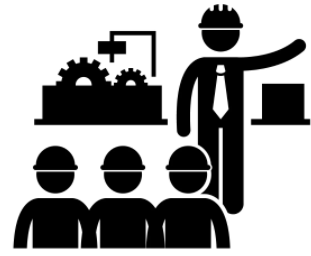 800 колледжей оснащены современным оборудованием
РОСАТОМ

> 1000 сварщиков в год
[Speaker Notes: Сначала яркий финал: картинка с новым оборудованием в колледжах, которое стоит в углу и им никто не пользуется. Около 400 млрд в год вкладывается в СПО. Вы были за последние 5 лет в колледжах? 400 млрд. в углу стоит закрытый брезентом аппарат на несколько миллионов и на нем никто не работает, и не умеет работать, включая мастеров. Как вы думаете, почему так происходит? В чем разрыв?

Потому что существует огромный разрыв между тем, что делает система образования, и тем, что требуется производству. 

Представление: Сергей ш, работаю в , представляю проект Атомные школы сварки.

У Росатома высочайшая экспертиза по сварке мирового уровня.
Потому что в оборудовании атомных станций тысячи сварных соединений и от качества каждого соединения зависят миллионы жизней.
И нам нужны сотни сварщиков в год. Сейчас мы вынуждены доучивать выпускников колледжей несколько лет, прежде чем допустить их к ответственным соединениям. На это тратятся огромные ресурсы. 
Все что нужно сделать – это организовать взаимодействие между системой подготовки кадров и предприятиями. 
Мы это и делаем в нашем проекте. 
Затем, мы пригласили на проектную сессию все дивизионы. Откликнулось 5, которые представляют ключевые направления ростома – машиностроение, приборостроение, строительство и ремонт. 
Вместе с экспертами от дивизионов мы собрали модель компетенций сварщика ростома. 
На основании этой модели мы в месте с 26 колледжем и экспертами ОЦК Вологодонск Атоммаш мы разрабатываем образовательную программу. 
Она универсальная и по ней можно обучать как с нуля, так и повышать квалификацию действующих сварщиков.

Расшивка программы. Вгрузка картинок (про сложность процесса съемки, что программа модульная и применима для всех специалистов).

Какие выгоды, в чем ценность. 

Как проект может масштабироваться. Что можно распространять на другие уз и другие компетенции.

Чем мы отличаемся от других проектов (профессионалитет, др).

Переход к финалу. Call to action. К колледжам: если соответствуете стандартам, то можете получить статус. Если предприятия, то можете получать специалистов.

Финал, подведение итога, резюме. Нужна яркая фраза, которая останется в голове. Цитата, шутка, или что-то серьезное. Что-то яркое, что останеся в голове.
Например, что это будет лучшая программа в мире, т.к. я изучал опыт многих стран мира по подготовке кадров и нигде ничего подобного не видел.

Написать текст, порепетировать в тайминге 6 минут.]
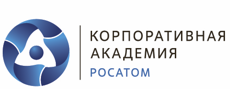 СИТУАЦИЯ СЕЙЧАС
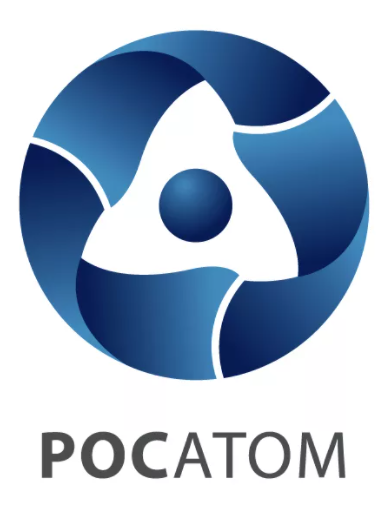 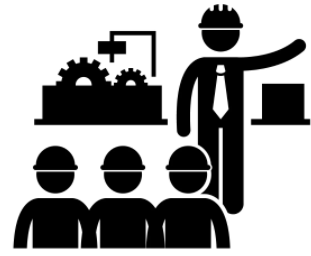 Дефициты СПО РФ

Недостаточная квалификация преподавателей.
Отсутствие программ, ориентированных на потребности конкретных отраслей.
Потребности РОСАТОМА

Квалификация под специфику атомной отрасли.
Высокая культура труда и безопасности.
Точно вовремя.
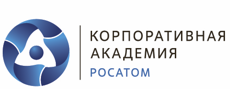 ПОТЕНЦИАЛ
Требования к квалификации выпускников.
Обучение преподавателей.
Стандарты
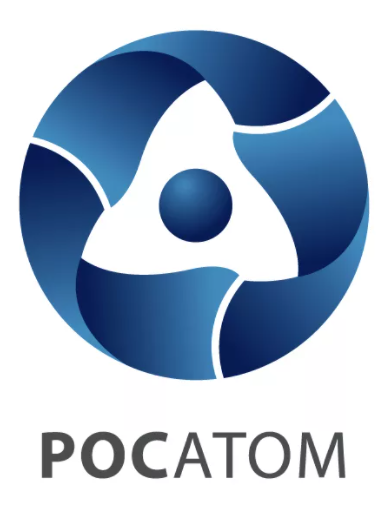 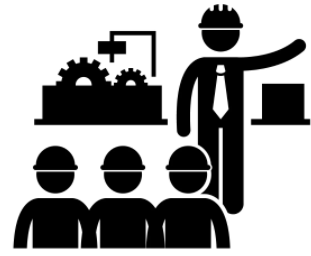 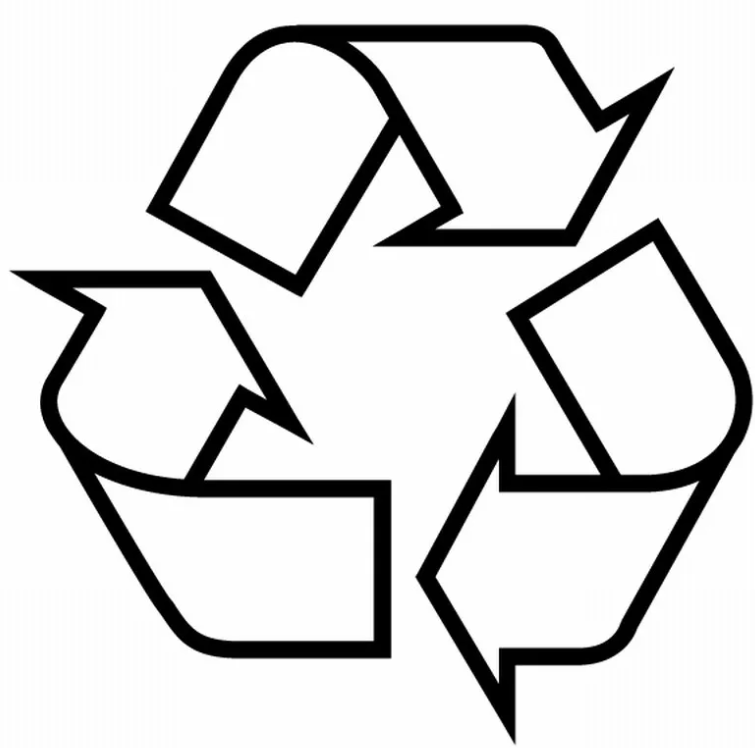 Кадры под специфику атомной отрасли
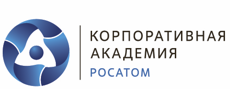 АТОМНЫЕ ШКОЛЫ СВАРКИ
ЦИФРОВАЯ  ПЛАТФОРМА
РОСАТОМА
Стандарты
Образовательные программы
Средства оценки
Доступ в цифровую платформу
Корректировка СТАНДАРТОВ АШС
Выпускники
Процесс создания образовательных программ под потребности отрасли
Составить ТЗ на ПС
Определить список участников ПС (эксперты в компетенции)
Отправка письма-приглашения в дивизионы на ПС
Регистрация участников ПС
Проведение ПС
Подготовка
Презентация существующей МК (знания, навыки)
Корректировка МК
ПС 1
Итоги:

Универсальный учебно-методический комплекс по сварочным технологиям для студентов и профессионалов
ПС 2
Согласование сформированной МК по итогам ПС1
Определение нормативной базы для ОП и КОС
Формулировка примеров заданий и критериев для КОС
ПС 3
Презентация и согласование структуры ОП и образа УМК
Создание рабочей группы по созданию ОП
Согласование графика разработки модулей ОП
Разработка
Разработка ОП
Разработка КОС
Верификация КОС
Итоговая ПС
Презентация и согласование финальной версии ОП и КОС
Оформление ОП и КОС для использования
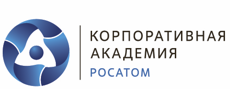 Стадии проекта:
Учет нормативных требований для создания программы и оценочных средств
Разработка программы
Разработка модели компетенций «идеального сварщика Росатома»
Создание и согласование с экспертным сообществом прототипа программы
Обучение пилотных групп
Аккредитация АШС
Разработка стандартов для аккредитации АШС
Декабрь 2021
Январь 2022
Январь-февраль 2022
Февраль-Декабрь 2022
Август-Декабрь 2022
2024
2023
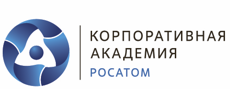 Универсальный учебно-методический комплекс по сварочным технологиям
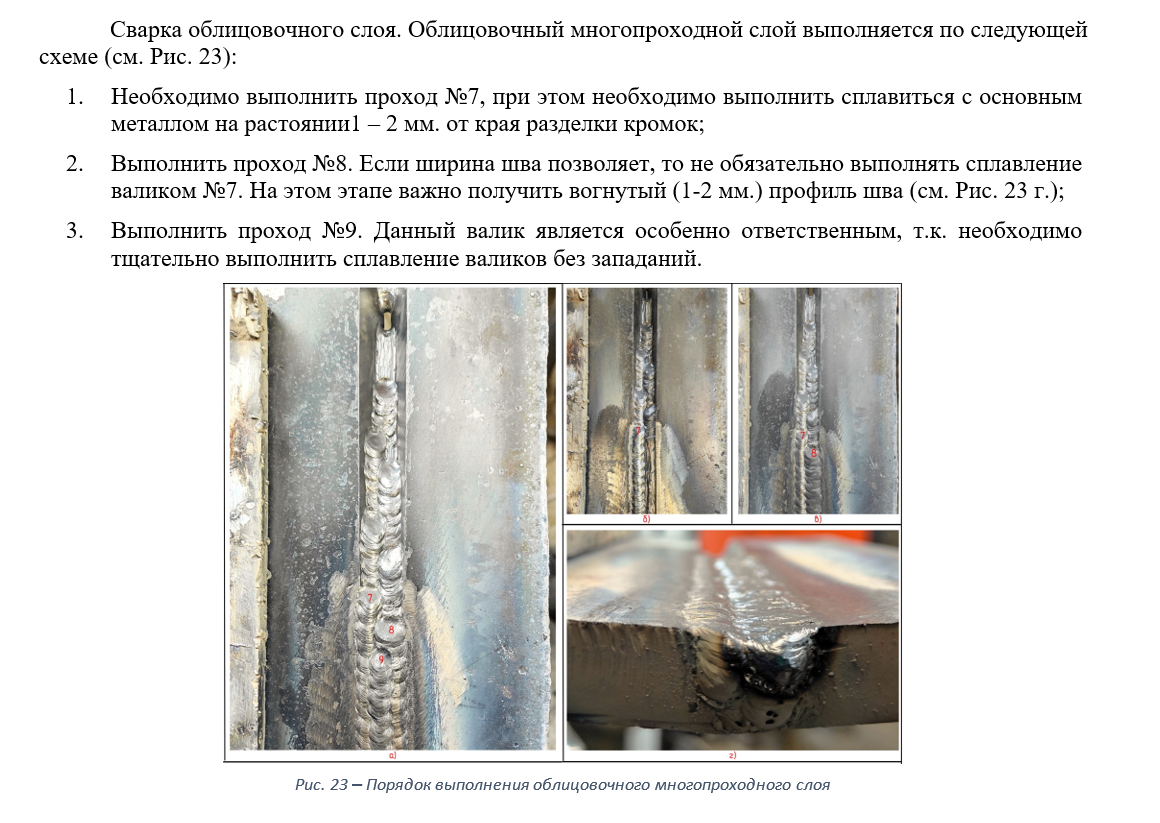